Советы логопеда родителям дошкольников
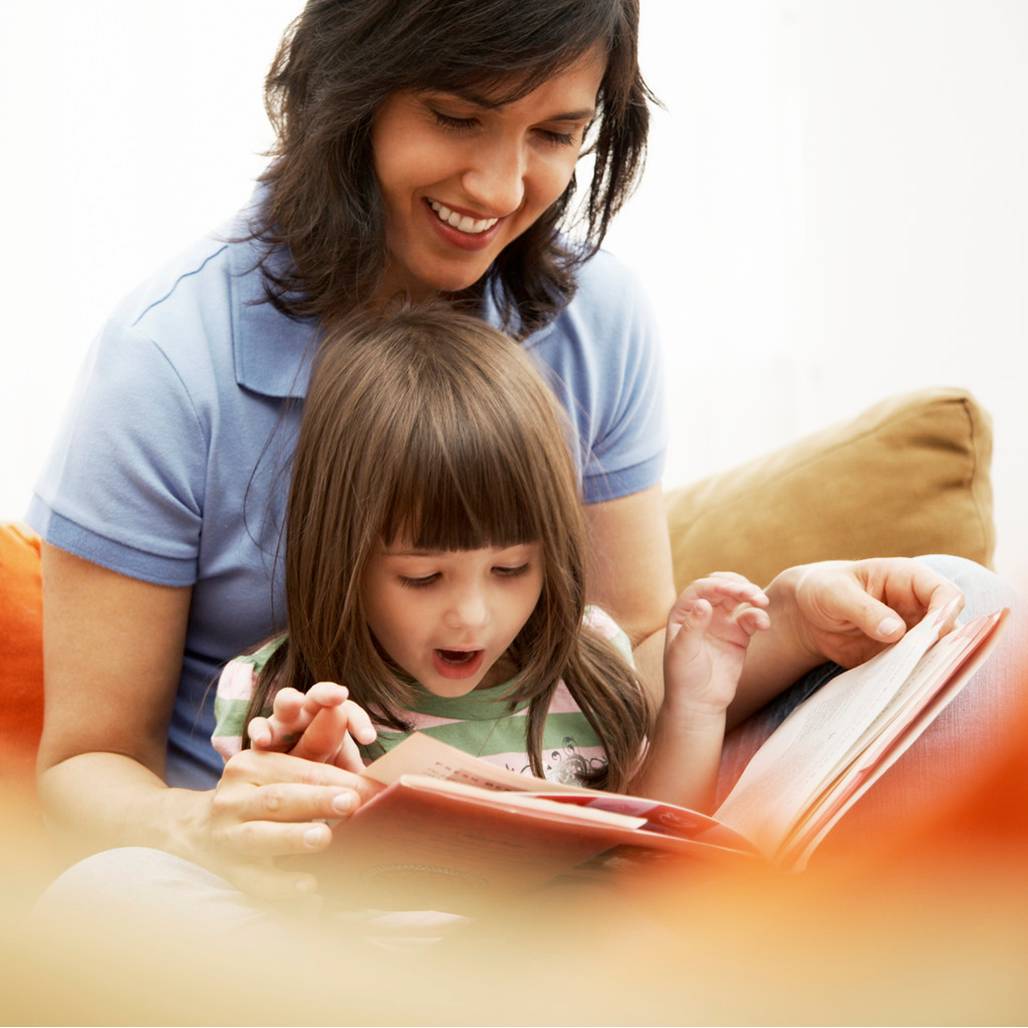 РАЗВИТИЕ РЕЧИ У ДЕТЕЙ В НОРМЕ И ПАТОЛОГИИ
Речь – явление социальное, и служит средством общения людей друг с другом,  благодаря речи малыш познает окружающий мир, накапливает знания, расширяет круг представлений о предметах и явлениях, овладевает нормами общественного поведения;
-  усвоение речи в дошкольном возрасте является необходимым условием для овладения грамотой,  дальнейшего обучения в школе;
-очень важно выявить неблагополучие речевого развития ребенка, и преодолеть его как можно раньше;
- даже незначительные недостатки в развитии речи ребенка, могут привести к трудностям освоения процессов  чтения и письма в школе;
следует внимательно следить за развитием речи своего ребенка.
РАЗВИТИЕ РЕЧИ В НОРМЕ
Возраст от 2 до 5 месяцев период гуления. Появление гуления связано с эмоциональным общением со взрослым. Разговаривая с ребёнком, вы стимулируете его речевое развитие.
 В 2,5—3 месяца у младенца появляется первый смех. Он способствует развитию его речевого дыхания. 
В 4 месяца у ребенка отмечается так называемый «комплекс оживления» со смехом.  Малыш радостно стучит ножками и машет ручками, гулит и смеется, в ответ на обращение мамы или другого взрослого.
К 5—6 месяцам, нормально развивающийся младенец начинает лепетать, произносить слоги и цепочки слогов с губными звуками: «ма-му-ма», «пу-па», «ба-ба-бо».
   Именно в пять месяцев у малыша появляется внимание к артикуляции взрослых. Он следит за тем, как Вы произносите звуки.
Примерно с 7 и 8 месяцев Ребенок произносит цепочки слогов с разными интонациями.
  К 10 месяцам малыш научится понимать и произносить слова «да» и «нет», сопровождая их соответствующими жестами. 
   В это время эмоциональное общение с ним приобретает особенное значение для его развития. Ребенок все чаще произносит слоги и цепочки слогов, подкрепляемые взрослым.
К году в его словаре будет уже 10—15 осознанно произносимых лепетных слов: «мама», «папа»,«баба», «дай», «на», «пить», «ко-ко», «би-би»,«ав-ав»,«пи-пи» и т. п.К 1,5—2 годам в речи крохи должны появиться предложения: «Мама, дай сок», «Мишка, сиди тут», «Хочу пить чай!» Можно отметить появление  в  активной речи ребенка первых прилагательных: «хороший», «плохой», «большой», «маленький», «красный». Не огорчайтесь, если они будут звучать как «хаёси», «пахой», «басёй», «маикий», «касий». 
К 3 годам из речи ребенка уходит так называемое физиологическое смягчение (до этого малыш практически все согласные звуки произносил смягченно). Ребенок правильно воспроизводит гласные, и все простые согласные звуки ([б], [б'], [п], [п`], [м], [м`], [т], [т`], [н], [н'], [к], [к'], [г] [г'], [в], [в'], [ф], [ф']), строит простые или даже сложные предложения.
К 4 годам малыш уже правильно произносит свистящие звуки [с], [с'], [з], [з'] использует в речи  предложения. Он с удовольствием рассказывает о том, что видел на прогулке или по телевизору, что ему прочитали. Не стоит настаивать на том, чтобы ребенок правильно произносил в этом возрасте звук [р]. Очень часто желание мамы и папы научить ребенка овладеть сложным звуком, и неумение делать это, приводят к возникновению серьезного нарушения звукопроизношения. 
     К 5 годам ребенок уже активно употребляет обобщающие слова ("одежда", "овощи", "животные" и т.п.), называет широкий круг предметов и явлений окружающей действительности. В словах уже не встречаются пропуски, перестановки звуков и слогов; исключение составляют только некоторые трудные незнакомые слова (экскаватор). В предложениях используются все части речи. Малыш правильно произносит шипящие звуки [ш], [ж], почти не допускает в речи грамматических ошибок, может связно рассказать о том, что изображено на серии картинок или на одной картинке.
В 6 лет нормально развивающийся ребенок правильно произносит все звуки родного языка, практически не допускает в речи грамматических ошибок, владеет всеми формами устной речи: диалогической и монологической, контекстной и ситуативной. 
  
С 7 лет начинается школьный период развития речи ребенка.
Примерные сроки формирования звуков речи.
1-2 года - звуки:  [А  У О И  П  Б М] 2,5 года - звуки: [Г  К  X  Ы  Г К  X] З года - звуки: [Ф С 3  Т  Д  Н  Ц] 4 года - звуки: [Ж  Ш  Ч  Щ] 5 лет - звуки: [Л Р]
ПРОЯВЛЕНИЯ РЕЧЕВЫХ НАРУШЕНИЙ В МЛАДЕНЬЧЕСТВЕ И РАННЕМ ВОЗРАСТЕ
-    К концу 1-ого месяца ребенок не кричит перед кормлением; 
   -    к концу 4-ого месяца не улыбается, когда с ним говорят и не гулит; 
   -    к концу 5-ого месяца не прислушивается к музыке; 
   -    к концу 7-ого месяца не узнает голоса близких, не реагирует на интонации; 
   -    к концу 9-ого месяца отсутствует лепет, и ребенок не может повторять за взрослыми звукосочетания и слоги, подражая интонации говорящего; 
    -   к концу 10-ого месяца малыш не машет головой в знак отрицания, или ручкой в знак прощания; 
     -  к 1 году ребенок не может произнести ни слова и не выполняет простейшие просьбы («дай», «покажи», «принеси»); 
     -  к 1 году 4-м месяцам не может назвать маму «мамой», а папу «папой»; 
     -  к 1 году 9-ти месяцам не может произнести 5-6 осмысленных слов; 
     -  к 2 годам не показывает части тела, которые ему называют; не выполняет сложные просьбы («пойди в комнату и возьми там книгу») и не узнает близких на фотографиях; 
      -  к 2,5 годам не знает разницу между понятиями «большой» и «маленький»; 
      -  в 3 года не может пересказать короткие стихи и сказки, не может определить, какой из предметов самый большой, не может сказать, как его имя и фамилия; 
       -  в 4 года не знает названия цветов, не может рассказать ни одного стихотворения;
ПРОЯВЛЕНИЯ РЕЧЕВЫХ НАРУШЕНИЙ  В ДОШКОЛЬНОМ ВОЗРАСТЕ
Нарушение звукопроизношения: 
неправильное артикулирование звуков, пропуски, замены звуков   
      (ампа - йампа – лямпа – лампа);
      (йиба – либа – лыба – рыба);
     (тянки – сянки – санки);
      (тюба – сюба – суба – шуба) 
Нарушение слоговой структуры слова:
пропуски, перестановки слогов в слове; (стул-тул, дерево-деваре, бегемот- гебемот, пуговица- пувица, молоток-моток)
Фонематические представления:
 различение звуков [c-ш]  [л-р ], выделение звука из ряда слогов , называние  всех звуков в слове н/п -МАК (6 лет) … ; 
Лексические недостатки: 
бедный словарный запас, непонимание значение и смысла слова;
Неправильное грамматическое оформление высказывания:
пропуски предлогов и союзов, нарушение в согласовании слов (в роде, числе и падеже);
Нарушение связной речи:
связность и последовательность пересказа  затруднено,  допускаются смысловые пропуски, неточности, предложения короткие,  при построении самостоятельного высказывания испытывают трудности;
Темпо-ритмические недостатки: 
-  ускоренный или замедленный темп речи, запинки, спотыкание, необоснованные остановки в речи, скандирование (послоговое произнесение) слов.
Логопед советует:
-развивать челюстные мышцы и мышцы языка;
-эффективно пережевывать грубую пищу, полоскать рот, надувать щеки, перекатывать воздух из одной щеки в другую и т.д.;
-разговаривать с ребенком только на правильном русском языке, ни в коем случае не использовать «детский язык»;
-каждый день читать ребенку короткие стихи и сказки;
-чаще разговаривать с ним, терпеливо отвечать на все его вопросы, поощрять желание их задавать;
-говорить четко, внятно, несколько раз повторяя слово или фразу, меняя в ней слова местами;
-не рекомендуется перегружать ребенка; 
-при раннем речевом развитии не следует принуждать ребенка к рассказыванию стихов, демонстрировать его перед гостями - это может привести к заиканию.
-при позднем развитии речи не стоит заранее паниковать, нужно стараться развивать ребёнка.
Причины сходить с ребенком к логопеду
Причина 1 
Если у ребенка в самом раннем возрасте (до года) нет гуления и лепета (звуков  типа «кххх», «гыгы», «агу», «агы»,  затем повторяющихся слогов «диди», «гиги», «бубу», «тата»).
Обязательно необходимо проконсультироваться с неврологом, неонатологом.
Причина 2
 Если у ребенка в возрасте 2 -х лет слишком мало слов, еще нет фраз или ребенок совсем не говорит. 
Причина 3 
Если ребенок не говорит простые звуки или заменяет их другими. 
Причина 4 
Если ребенок до 3-х лет говорит на «своём» языке, причем много и активно, а понятных и простых слов почти нет.
Причина 5
 Если ребенок все понимает, а говорить не хочет, «очень упрямый».
Причина 6 
Если в возрасте 3-х лет вас хоть что-то настораживает в речи вашего ребенка. Вы сравниваете с речью сверстников и слышите разницу. 
Причина 7 
Если в возрасте 4-х и 5-ти лет речь вашего ребенка нечеткая, смазанная, он невнятно говорит, не выговаривает, на ваш взгляд,  многие звуки.
Причина 8
 Если Ваш ребенок после 4-5 лет многие  звуки говорит мягко: «Кися», «щапка», «тяйник», «лямпотька» 
Причина 9
 Ребенок старше 6-ти лет не произносит правильно какие-то звуки.
Причина 10  
Ребенок начал говорить с запинками, повторяет первые звуки, слоги, слова, заикается. (консультация невролога)
Причина 11 
Ребенок старше 6 лет не может ответить на вопрос, с трудом учит стихотворения, не может запомнить и пересказать рассказ, в длинных словах переставляет или пропускает слоги.
Причина 12
 Если в преддверии школы вы замечаете какие-либо трудности и не уверены, готов Ваш ребенок к школе или нет. 
Не допустите наслоения школьных проблем на уже существующие. Еще есть время проконсультироваться с логопедом и исправить ситуацию.
ПАМЯТКА ДЛЯ РОДИТЕЛЕЙ ПО РАЗВИТИЮ ПРАВИЛЬНОЙ РЕЧИ РЕБЁНКА
Принуждать ребенка заниматься нельзя! Занятия дадут наилучший результат, если они проводятся в форме игры и интересны ребенку.
Все упражнения надо выполнять естественно без напряжения.
Всю работу по воспитанию у детей правильного произношения, родители могут консультируясь  с логопедом. Обращаться к нему при всех затруднениях.
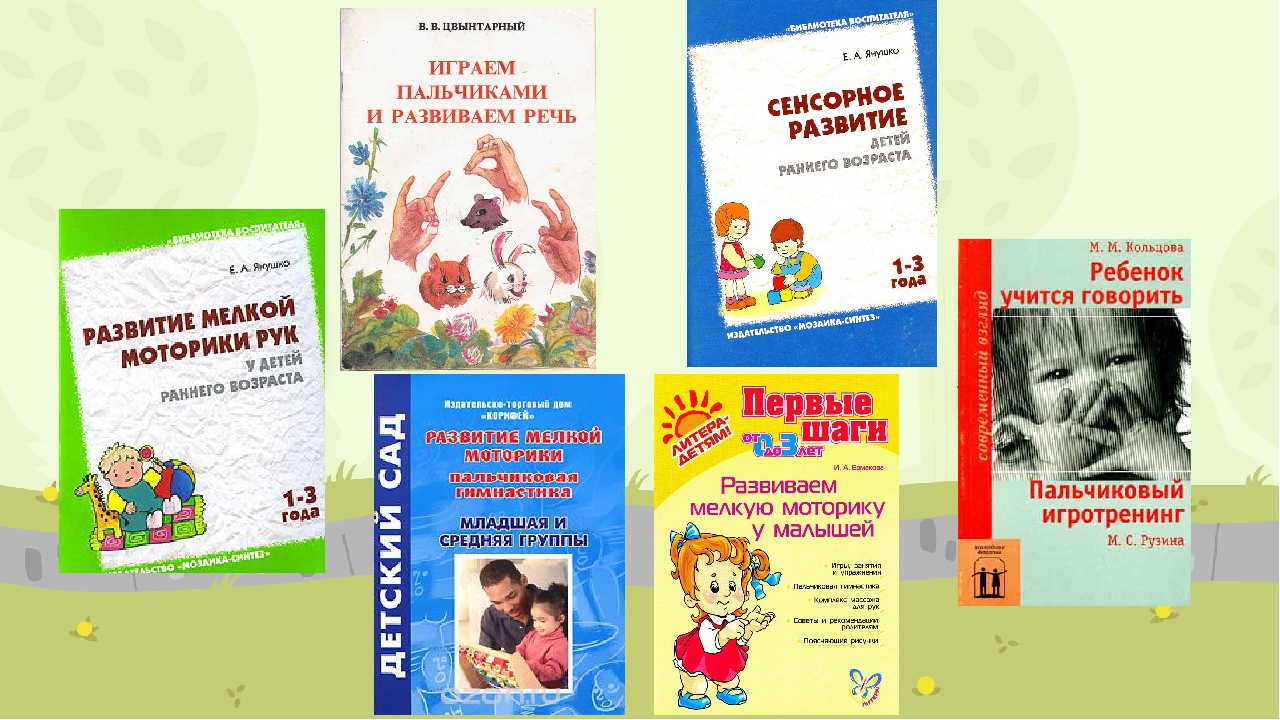 ЗАНЯТИЕ РОДИТЕЛЕЙ С ДЕТЬМИ АРТИКУЛЯЦИОННОЙ ГИМНАСТИКОЙ
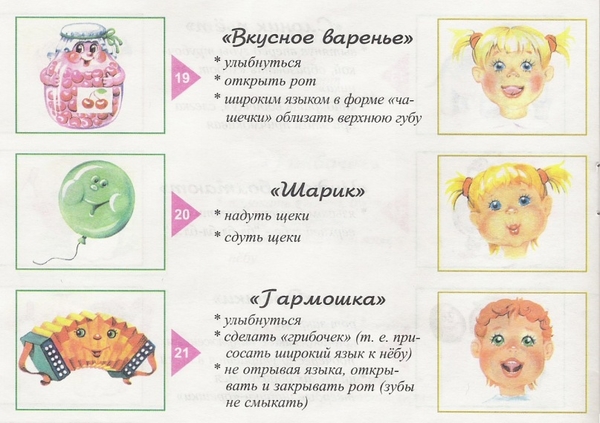 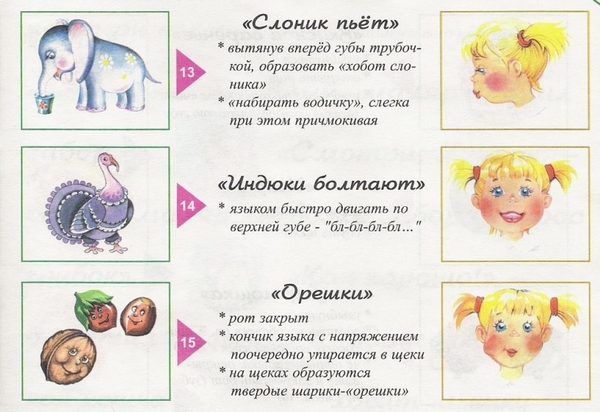 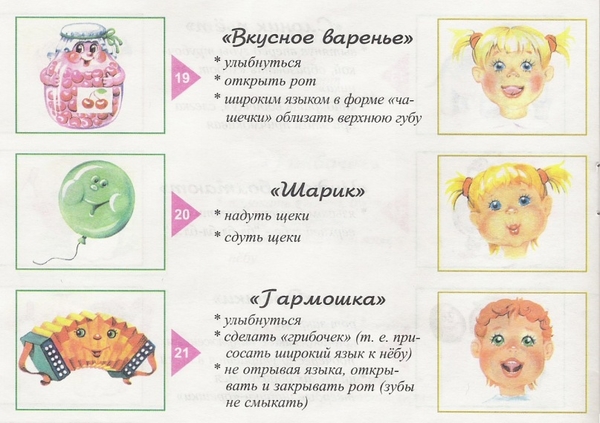 Дидактические игрыдля речевого развития детей
Форма обучения детей игре содержит два начала: учебное (познавательное) и игровое 
(занимательное);
Задача:  
-вызвать у детей интерес к игре;
-подобрать варианты игры, где дети смогли бы активно обогатить свой словарь.
СПАСИБО ЗА ВНИМАНИЕ!